Welcome to the world of 
HKS PPT presentation.
[Speaker Notes: Welcome slide]
Identity of the teacher & the class
Hare krisna singha
Assistant  Teacher
Nowdabash KMSC High school
Hatibandha-Lalmonirhat


Class VIII
English 2nd Paper
Grammar
[Speaker Notes: Identity of the teacher & the class.]
May Allah bless you.
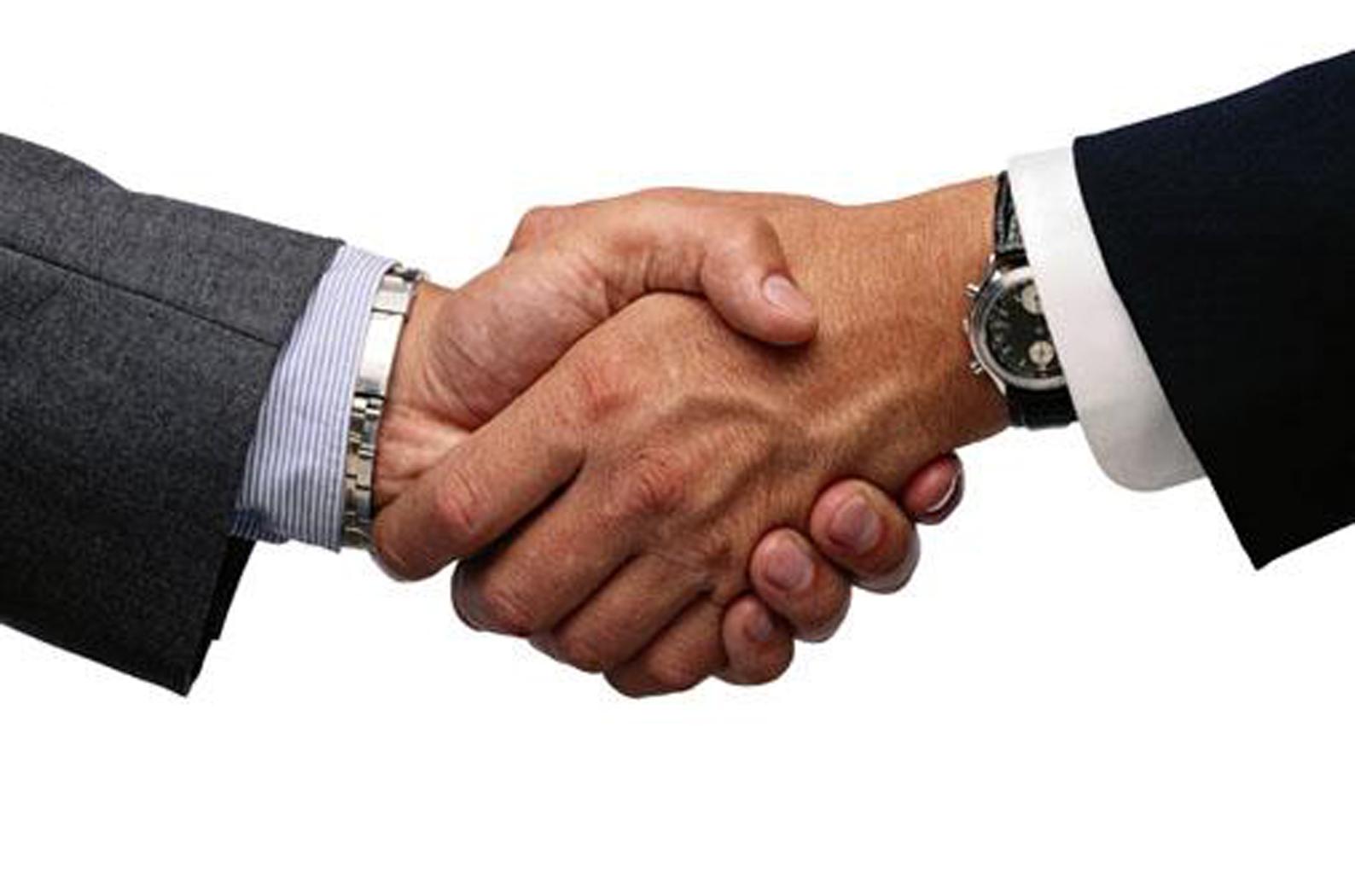 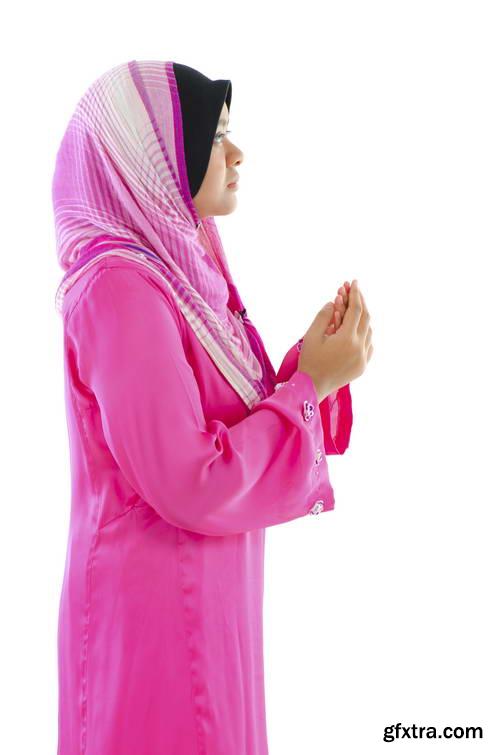 Long live my parents.
[Speaker Notes: Suspension to lead the lesson]
What kind of sentences 
have you observed?
Optative Sentence
[Speaker Notes: Leading the lesson]
Our today’s lesson is-
Optative Sentence
[Speaker Notes: Lesson declaration]
Learning outcomes
At the end of the lesson, we will be able to—
identify  the definition of optative sentence
identify the structures of optative sentence
rearrange the jumble words to make optative sentences
make optative sentence with clue.
[Speaker Notes: All the above items will be focused.]
What is an optative sentence?
May you live long.May Allah bless you.Wish you all the best.Long live Bangladesh 
(can be formed without ‘may’)
The sentence that expresses a desire, prayer 
or wish is called an optative sentence.
[Speaker Notes: Definition of optative sentence.]
Formation of optative sentence-1
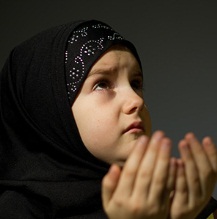 May
+
Extension.
Subject
+
verb
+
May
Allah
allot
us Jannat.
[Speaker Notes: Formation with ‘May’]
Formation of optative sentence-2
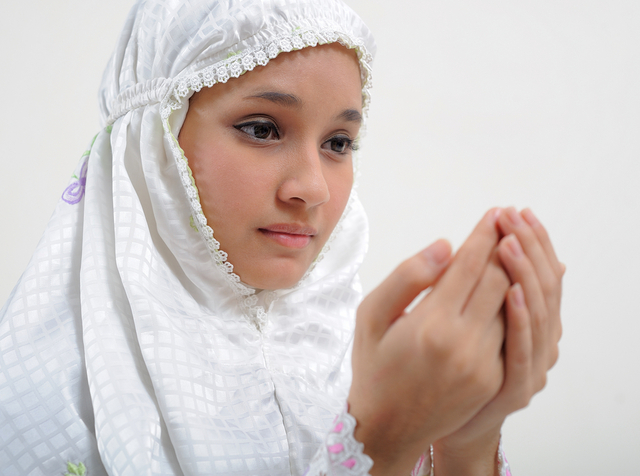 verb
subject.
Long
+
+
live
my mother.
Long
[Speaker Notes: Formation with ‘Long’]
Formation of optative sentence-3
Wish
extension.
subject
+
+
Wish
all the best.
you
[Speaker Notes: Formation with ‘Wish’]
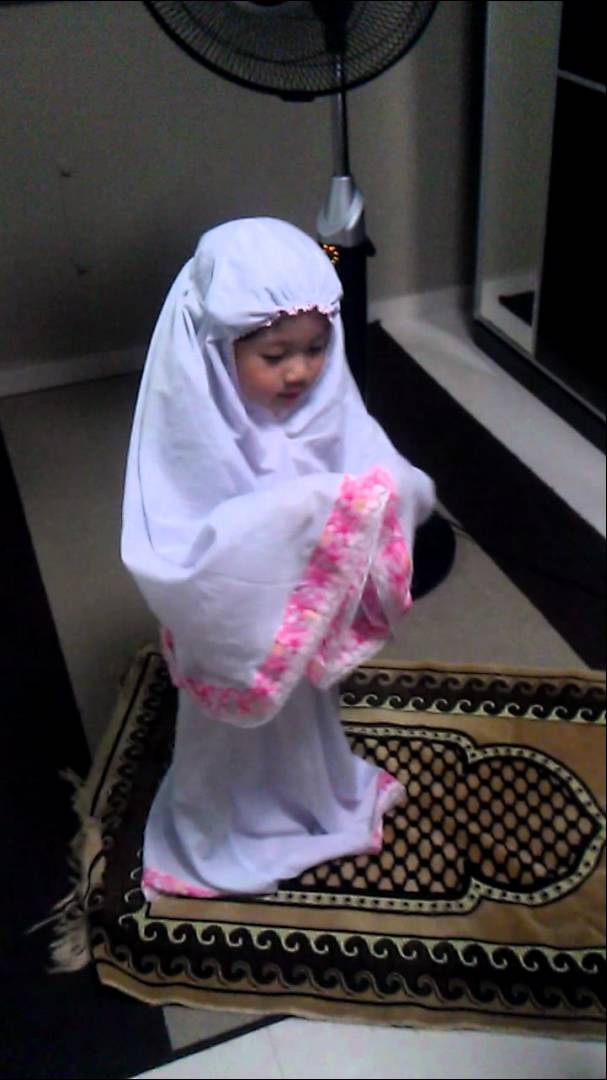 Class activities
Rearrange the sentences into optative
live, country, our, may, long.
upon, you, be, peace.
to, birth, you, to,  happy , day.
a, life, happy, wish, you.
Allah, may, me, grace.
[Speaker Notes: Evaluation]
Write five optative sentences 
on the picture.
[Speaker Notes: Feed back]
[Speaker Notes: Ending slide.]